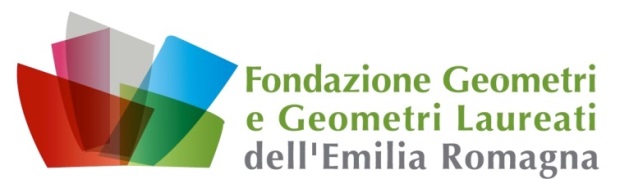 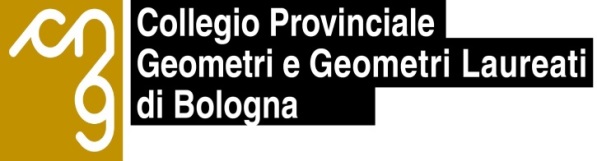 In collaborazione con la
CORSO AGGIORNAMENTO IN PREVENZIONE INCENDI FINALIZZATO AL MANTENIMENTO DELL’ISCRIZIONE DEI PROFESSIONISTI NEGLI ELENCHI DEL MINISTERO DELL’INTERNO (D.M. 5 AGOSTO 2011, ART. 7).
 
IL CODICE DI PREVENZIONE INCENDI – D.M. 3 AGOSTO 2015
presso la sede del 
Collegio Geometri e Geometri 
Laureati di Bologna
Via della Beverara, 9 


Dal 9 giugno al 29 Luglio 2016
dalle ore 14,00 alle ore 18,00
Collegio Geometri e Geometri 
Laureati di Bologna
Via della Beverara, 9 – 40131 BOLOGNA  
Tel. 051.235626
mail: collegio@collegiogeometri.bo.it
Fondazione Geometri e Geometri 
Laureati dell’Emilia Romagna
Via della Beverara, 9 – 40131 BOLOGNA  
Tel. 051.6345739
mail: fondazione@fondazionegeometrier.it
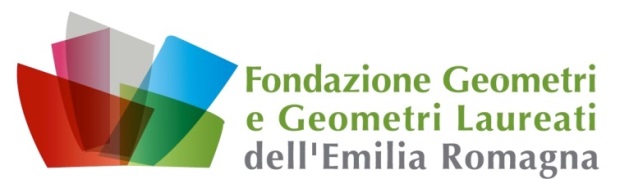 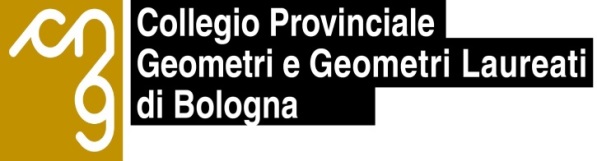 In collaborazione con la
CORSI DI AGGIORNAMENTO IN PREVENZIONE INCENDI FINALIZZATI AL MANTENIMENTO DELL'ISCRIZIONE DEI PROFESSIONISTI NEGLI ELENCHI DEL MINISTERO DEGLI INTERNI(D.M. 5 agosto 11; art. 7)
Destinatari : 
A tutti i Geometri liberi professionisti regolarmente iscritti ai Collegi Geometri e Geometri Laureati della Regione Emilia-Romagna in possesso dell'abilitazione in prevenzioni incendi presso il Ministero dell'Interno che necessitano di aggiornamento quinquennale per il mantenimento dell' iscrizione dei professionisti negli elenchi del ministero degli interni. A tutti i Geometri liberi professionisti regolarmente iscritti ai Collegi Geometri e Geometri Laureati della Regione Emilia-Romagna interessati all'aggiornamento. Pur avendo preso atto della Nota del 02/02/2016 emanata dal Ministero dell'Interno — Dipartimento dei Vigili del Fuoco, del Soccorso Pubblico e della Difesa Civile, l'ente organizzatore degli eventi prevede un numero di allievi da 20 a massimo 60 unità, al fine di garantire un'adeguata interazione tra docente, discenti e staff organizzativo.
 
Durata
Corso Il Codice di prevenzione incendi DM 3/08/15 di 40 ore — Protezioni passive - Protezioni attive;  
4 ore per ogni giornata più 1 ora Test Finale;
SI PUO’ PARTECIPARE ANCHE SOLO AD ALCUNI MODULI DA 8 ORE CIASCUNO
 
Sede:
Collegio Geometri e Geometri Laureati di Bologna. Via della Beverara, 9 – 40131 BOLOGNA
 
Obiettivi:
Il corso introduce gli elementi basilari della normativa di prevenzione incendi, emendata con il D.M. 3/8/2015, mediante esposizione e commento del testo unico nella sua interezza, al fine di fornire al discente le conoscenze necessarie per la comprensione della norma. Il corso è finalizzato sia all'aggiornamento tecnico sia al mantenimento dell'iscrizione negli elenchi del Ministero dell'Interno.
 
Verifiche intermedie/finali
Al termine del corso i partecipanti sosterranno una prova di verifica dell'apprendimento, strutturata prevalentemente come test. La commissione valutatrice sarà composta da un rappresentate del Comando dei Vigili del Fuoco e dal coordinatore del corso.
 
Materiali didattici
Slides su audiovisivi, dispense su supporto magnetico fornite per ogni modulo.
 
Aule/attrezzature
Per le lezioni verrà utilizzata un'aula dotata di computer e videoproiettore.
 
 Modalità organizzative
Il corso è organizzato dal Collegio Geometri e Geometri Laureati di Bologna in collaborazione con la Fondazione Geometri e Geometri Laureati dell’Emilia-Romagna. È previsto l'obbligo di frequenza del 100% delle ore, per ottenere l'attestazione finale.
 
Modalità di registrazione delle presenze
Registro delle presenze con orario di entrata e orario di uscita, firmato dal docente e dal coordinatore del corso. Firma degli allievi in entrata ed uscita per ciascuna lezione.
 
Modalità didattiche
Frontale - Casi di studio sottoposti dai docenti, esaminati in gruppi di lavoro.

Costo dell’intero Modulo è di € 400,00 + IVA22 % ( € 488,00), mentre ogni singolo Modulo ha un costo di € 80,00 + IVA 22% (€ 97,60). Si ricorda che con riferimento alla comunicazione prot. n° 268990 del 03/12/2015 della Cassa Italiana di Previdenza ed Assistenza Geometri, il corso di aggiornamento per il mantenimento delle qualifiche professionali in materia di prevenzione incendi, gode del finanziamento pari a euro 200,00, che saranno rimborsati al termine del corso agli iscritti in regola con il pagamento dei contributi, a seguito di presentazione di richiesta alla segreteria.
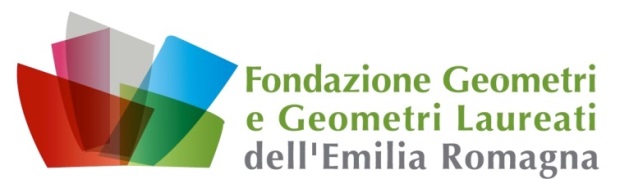 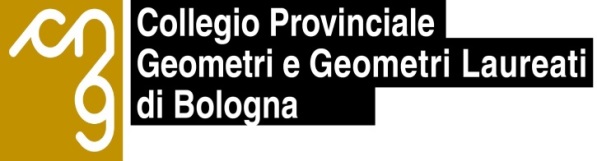 In collaborazione con la
CORSI DI AGGIORNAMENTO IN PREVENZIONE INCENDI FINALIZZATI AL MANTENIMENTO DELL'ISCRIZIONE DEI PROFESSIONISTI NEGLI ELENCHI DEL MINISTERO DEGLI INTERNI(D.M. 5 agosto 11; art. 7)
CONTENUTI DEL CORSO:
RELATORI :
Dott. Ing. Carlo DALL'OPPIO		Comandante Prov.le VV.F. Bologna
Dott. Ing Gianfranco TRIPI		Dirigente Addetto presso il Comando Prov.le VV.F. di Bologna
Dott. Ing. Mario PRINCE		D.V.D. c/o Comando Prov.le VV.F. Bologna
Dott. Ing. Andrea MAURO		D.V.D. c/o Comando Prov.le VV.F. Bologna
Dott. Ing. Alessandro COCCIA		D.V.D. c/o Comando Prov.le VV.F. Bologna
Dott. Ing. Vasco VANZINI		Comando Prov.le VV.F. Bologna

 TEMPI E ARTICOLAZIONE DEL CORSO DI FORMAZIONE: Il Corso avrà una durata di 40 ore e si articolerà dalle ore 14,00 – alle ore 18,00. Il Corso prevede il riconoscimento di n. 40  Crediti Formativi o 8 Crediti Formativi per ciascun modulo secondo il vigente regolamento di Formazione Continua del CNG, che verranno attribuiti dal Collegio Geometri e Geometri Laureati di Bologna.
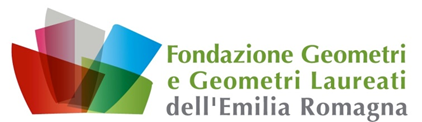 CORSI DI AGGIORNAMENTO IN PREVENZIONE INCENDI FINALIZZATI AL MANTENIMENTO DELL'ISCRIZIONE DEI PROFESSIONISTI NEGLI ELENCHI DEL MINISTERO DEGLI INTERNI(D.M. 5 agosto 11; art. 7)
SCHEDA DI ISCRIZIONE
COGNOME E NOME  _________________________________________________
INDIRIZZO STUDIO _________________________________________________
CITTÀ____________________________________________
PROV.___________________________________________
TELEFONO_______________________________________
CELLULARE______________________________________ 
MAIL (in stampatello e leggibile) 
_________________________________________________
COLLEGIO GEOMETRI E GEOMETRI LAUREATI DI
________________________________________
DATI OBBLIGATORI PER LA FATTURAZIONE
SOGGETTO A CUI INTESTARE LA FATTURA
_______________________________________________
INDIRIZZO
_______________________________________________
CITTA’ PROV.
_______________________________________________
CODICE FISCALE
_______________________________________________
PARTITA IVA
________________________________________________
Il sottoscritto con la presente scheda si IMPEGNA a partecipare al Corso:
MODULO INTERO €uro 400,00 + IVA 22% (Totale di €uro  488,00)
MODULO  SINGOLO € di € 80,00 + IVA 22% (Totale di € 97,60)  







La quota dovrà essere versata con bonifico bancario intestato: Fondazione Geometri e Geometri Laureati dell’Emilia Romagna – Banca Monte dei Paschi di Siena – Agenzia n. 19 Via Emilia Ponente, 317– 40132 Bologna,  Codice IBAN IT 39 T 01030 02417 000001255363 da effettuarsi contestualmente all’iscrizione e trasmessa via mail a: collegio@collegiogeometri.bo.it 
In caso di mancata partecipazione del Corso, la quota versata sarà restituita entro 5 giorni dall’inizio del corso. 
Dopo tale data non potrà più essere restituita

Data____________________   Firma per accettazione   ______________________________________
CONTRASSEGNARE IL MODULO DESIDERATO CON UNA «X»
Segreteria organizzativa
Collegio Geometri e Geometri Laureati di Bologna
Via della Beverara, 9 – 40131 BOLOGNA  - Tel. 051.235626
mail: collegio@collegiogeometri.bo.it